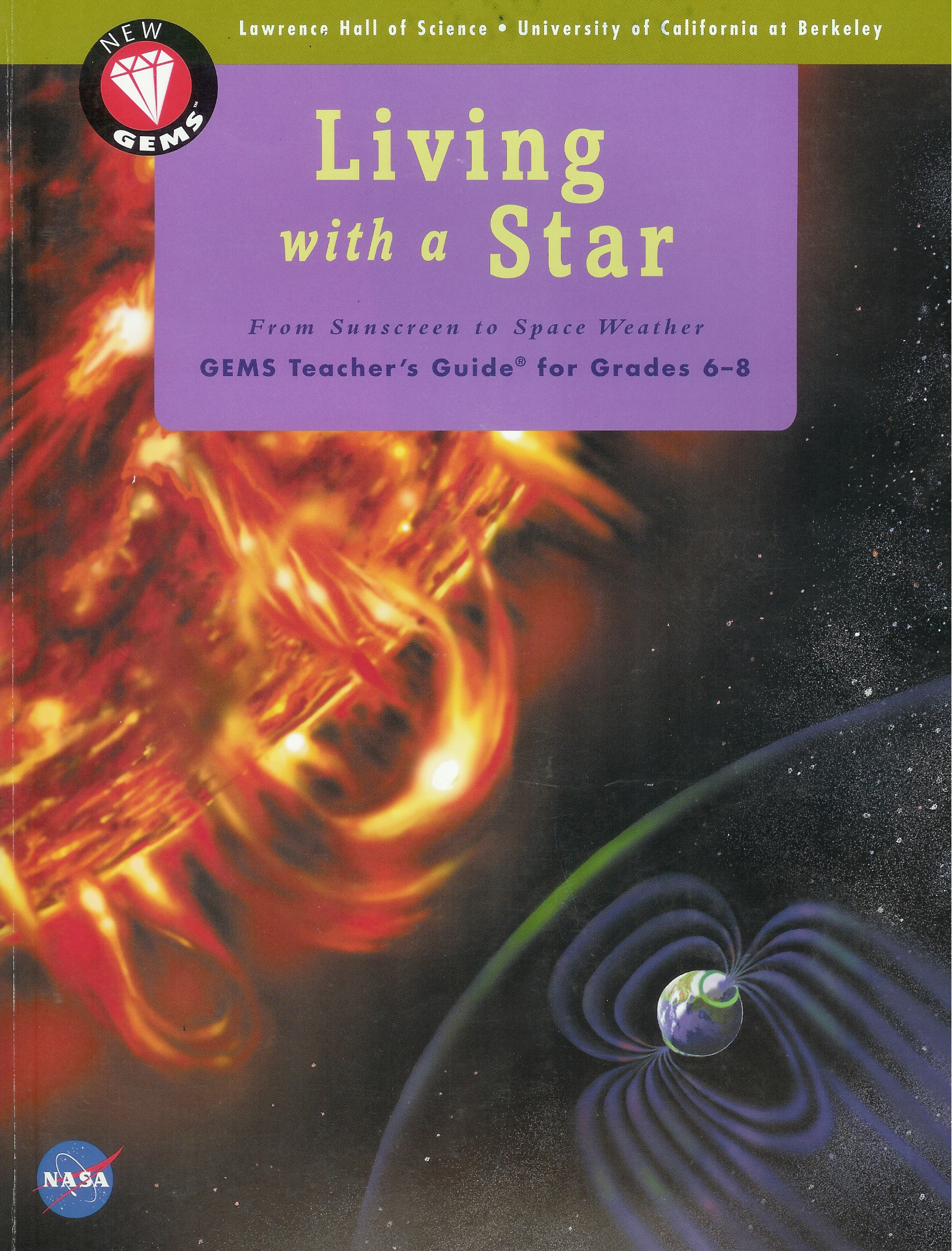 Living with a Star
From Sunscreen to Space Weather
Activity 1: The Mystery
Space Science Sequence 6–8   © 2008 The Regents of the University of California  Permission granted to purchaser to photocopy for classroom use.
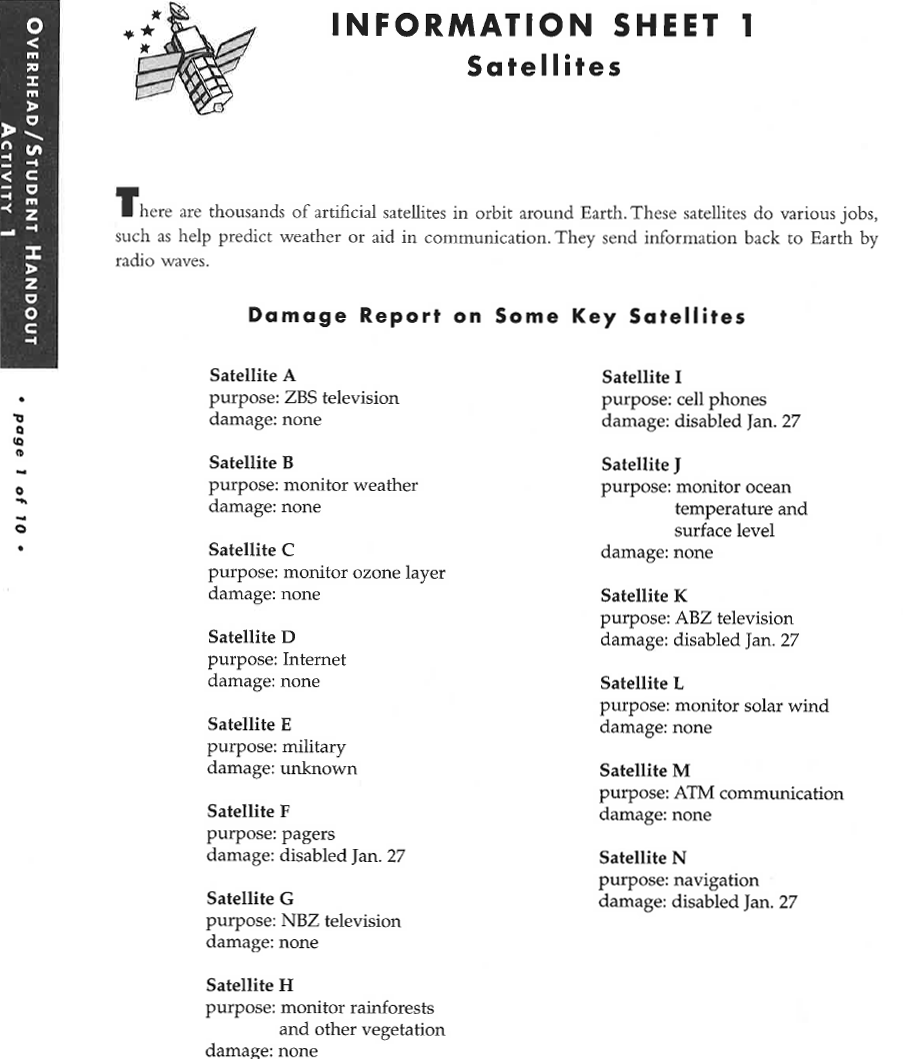 [Speaker Notes: Session 1.1: Satellite Information Sheet]
Activity 2: Energy From The Sun
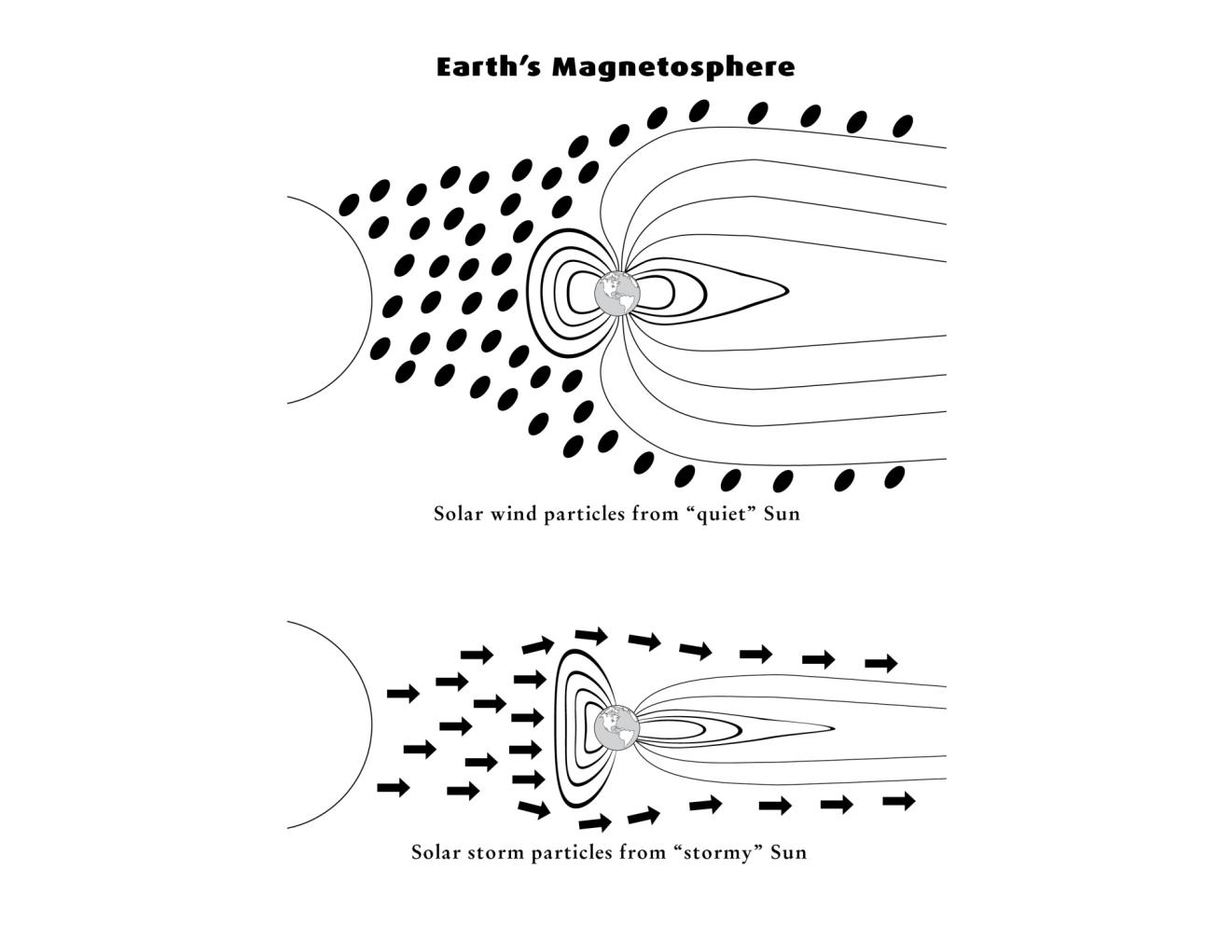 Space Science Sequence 6–8   © 2008 The Regents of the University of California  Permission granted to purchaser to photocopy for classroom use.
[Speaker Notes: Session 1.5: Earth’s Magnetosphere]
Activity 3: Balloon/Rocket Mission
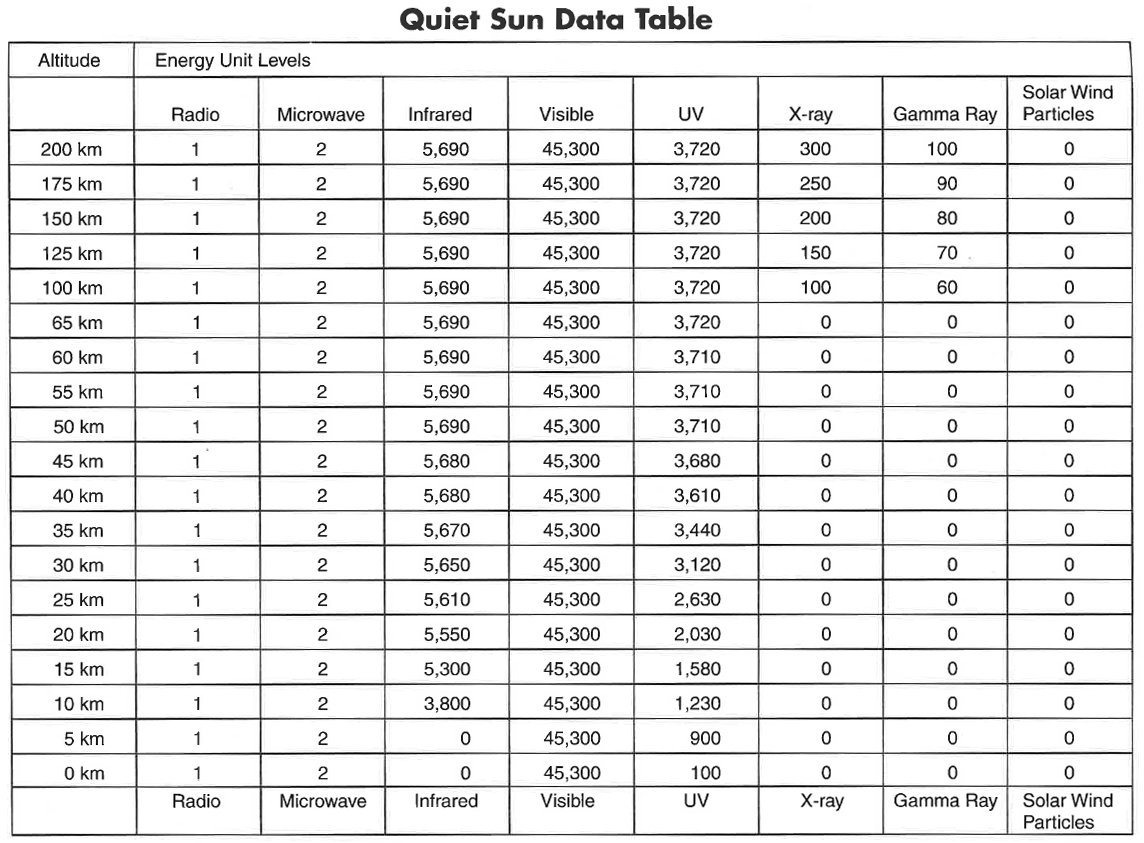 [Speaker Notes: Session 1.5: Data for the Balloon-Rocket Mission]
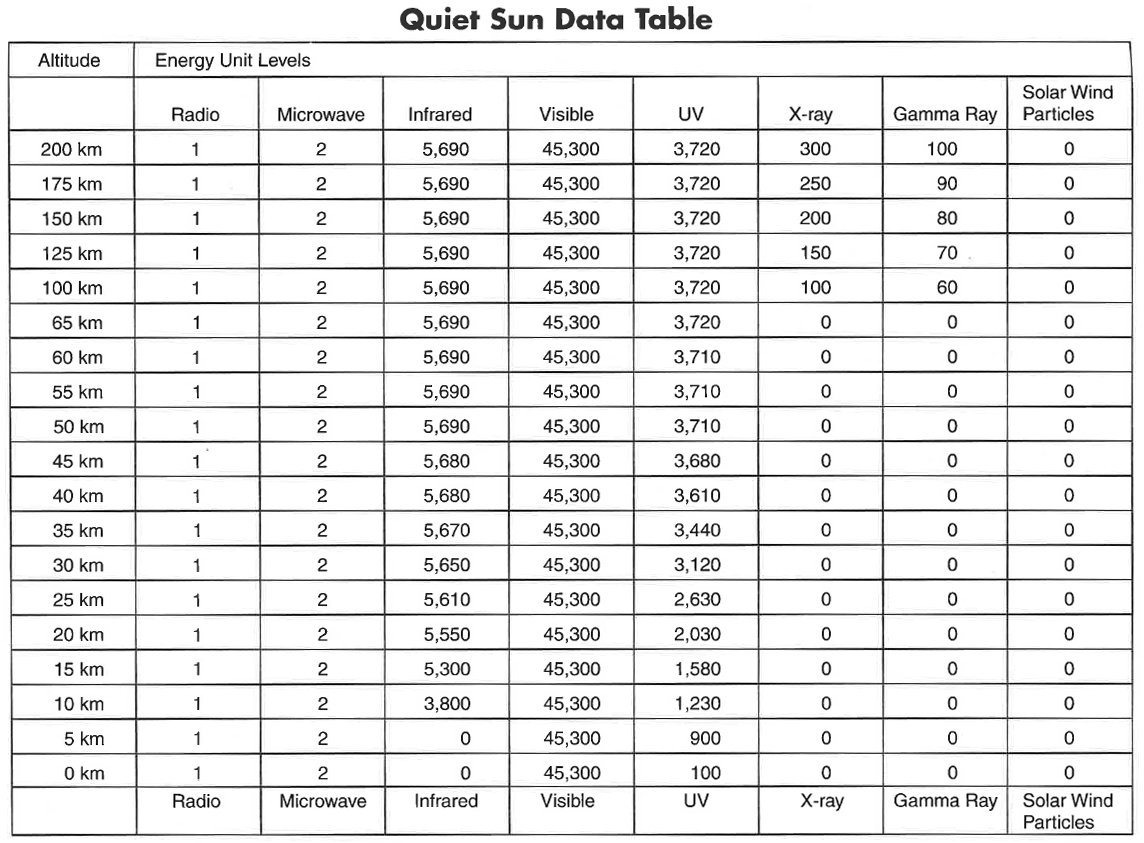 [Speaker Notes: Session 1.5: Data for the Balloon-Rocket Mission]
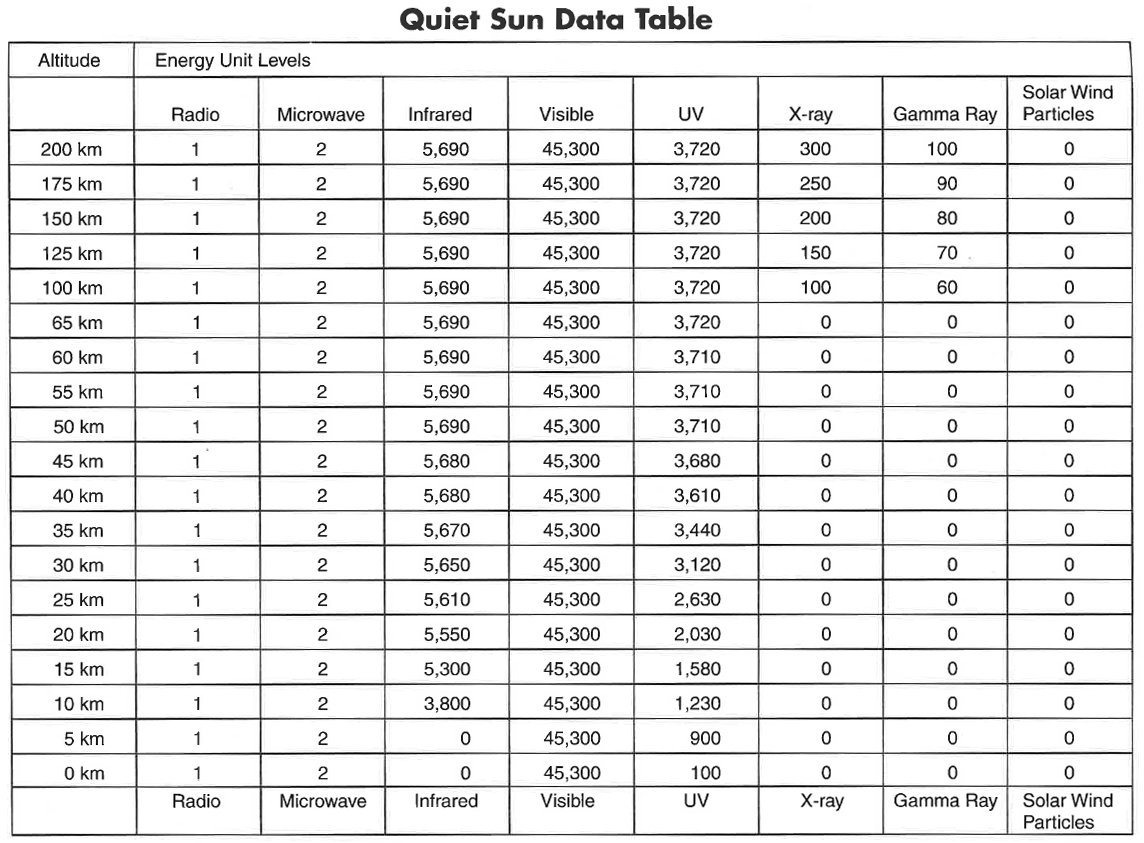 [Speaker Notes: Session 1.5: Data for the Balloon-Rocket Mission]
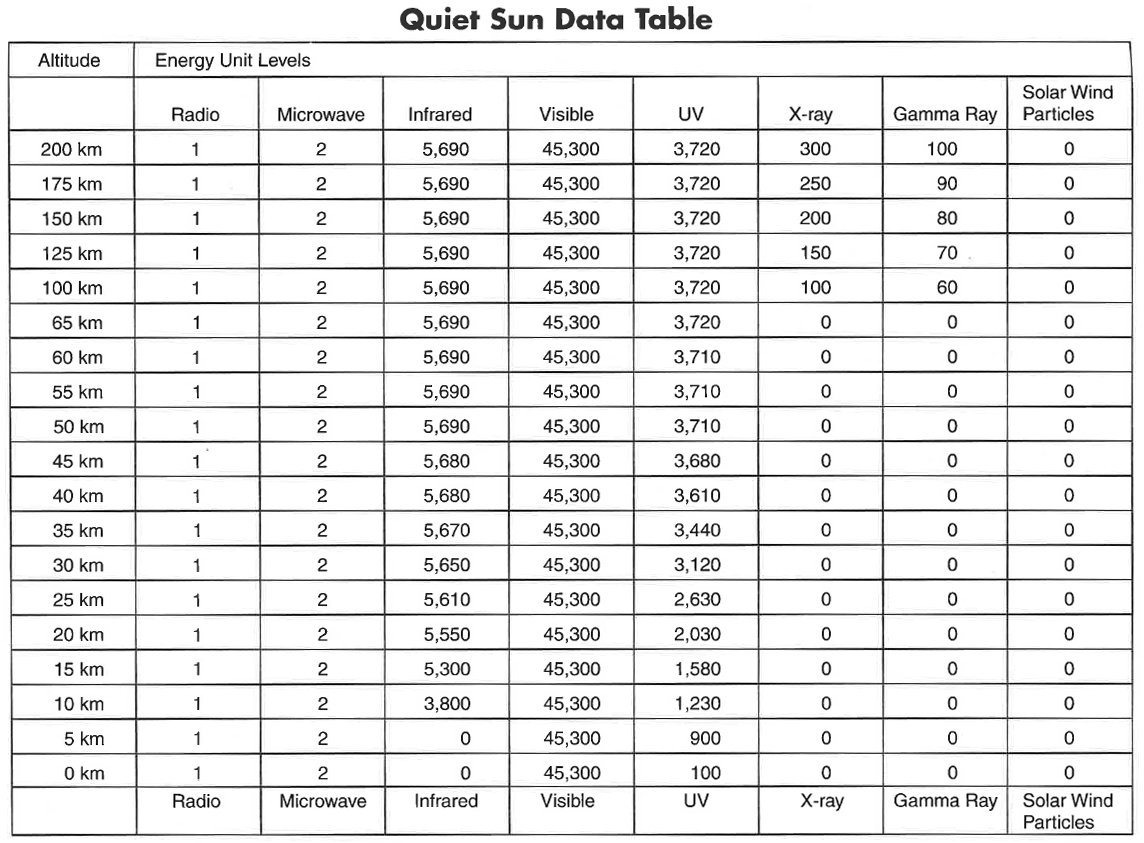 [Speaker Notes: Session 1.5: Data for the Balloon-Rocket Mission]
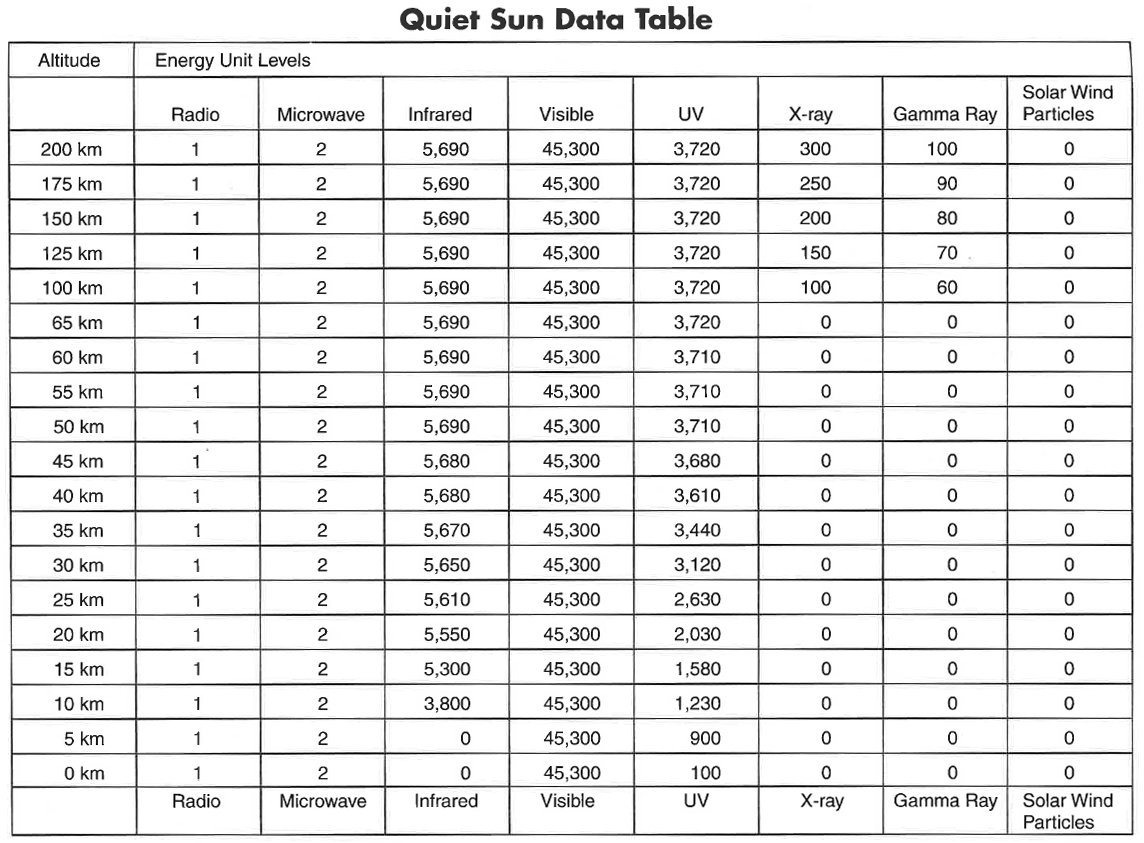 [Speaker Notes: Session 1.5: Data for the Balloon-Rocket Mission]
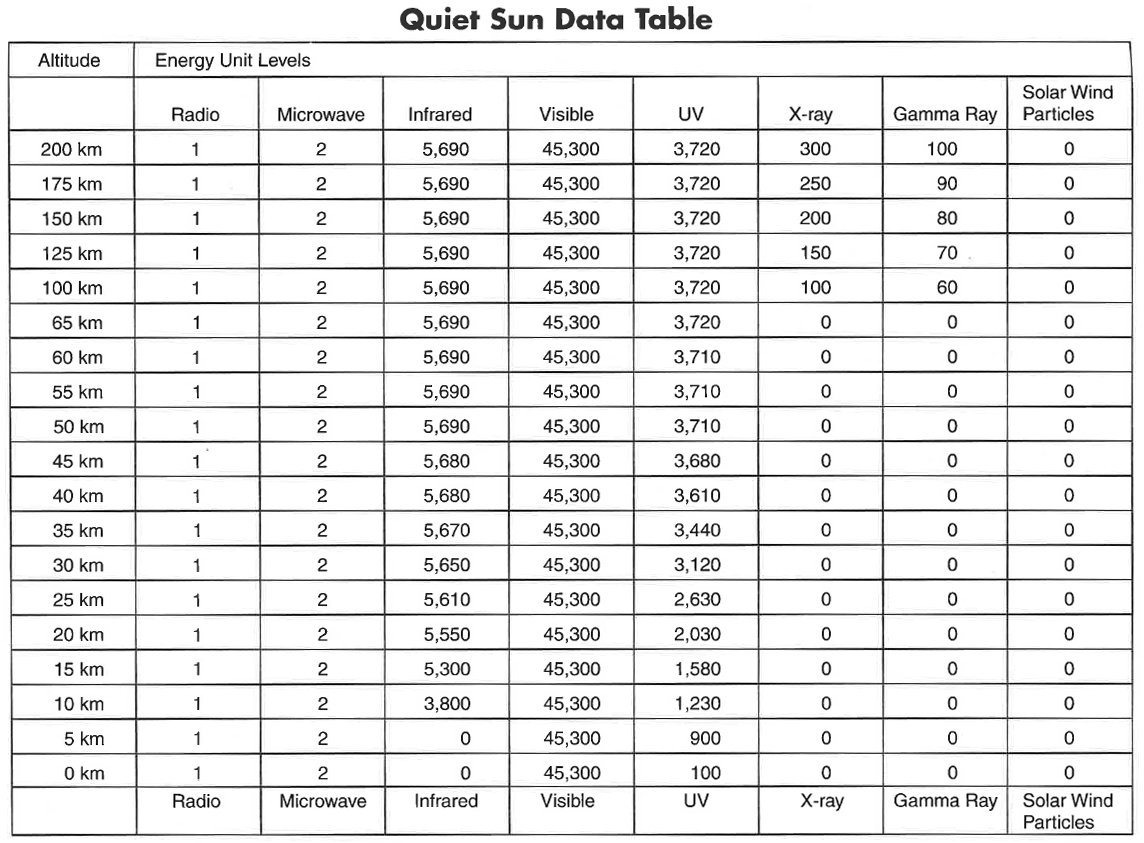 [Speaker Notes: Session 1.5: Data for the Balloon-Rocket Mission]
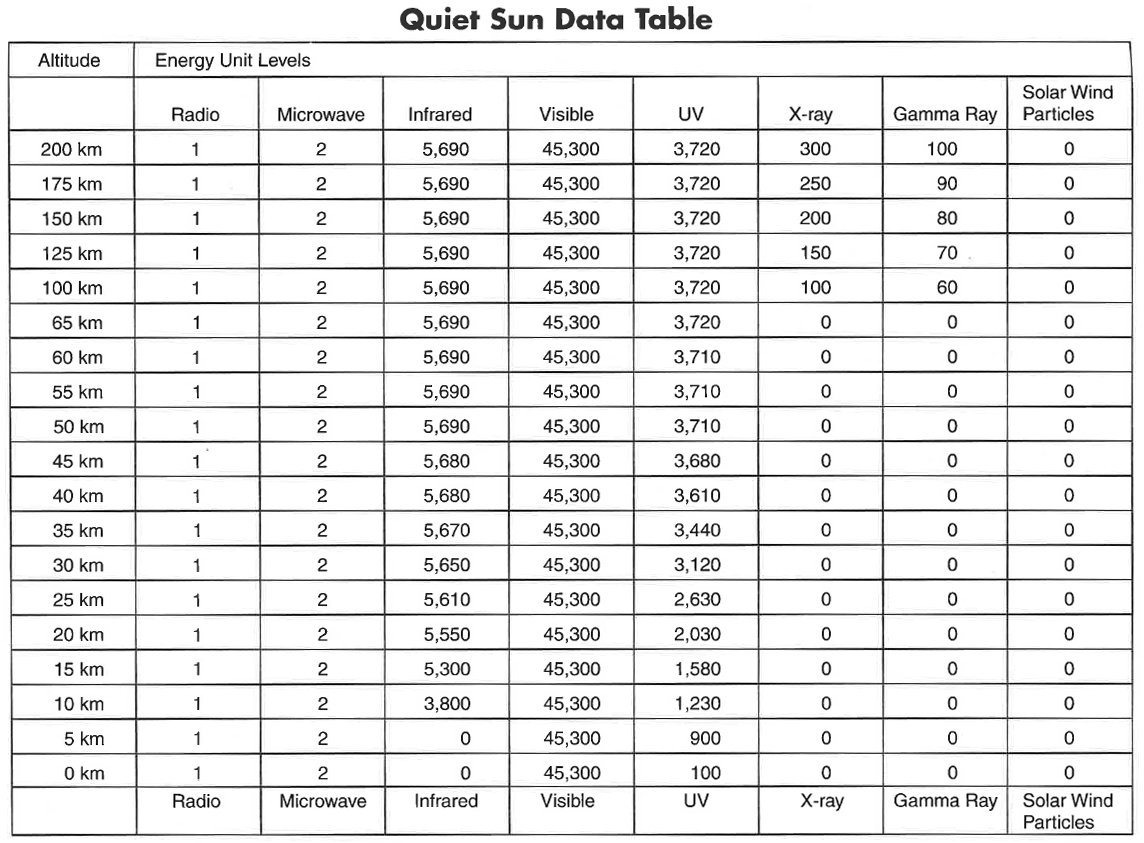 [Speaker Notes: Session 1.5: Data for the Balloon-Rocket Mission]
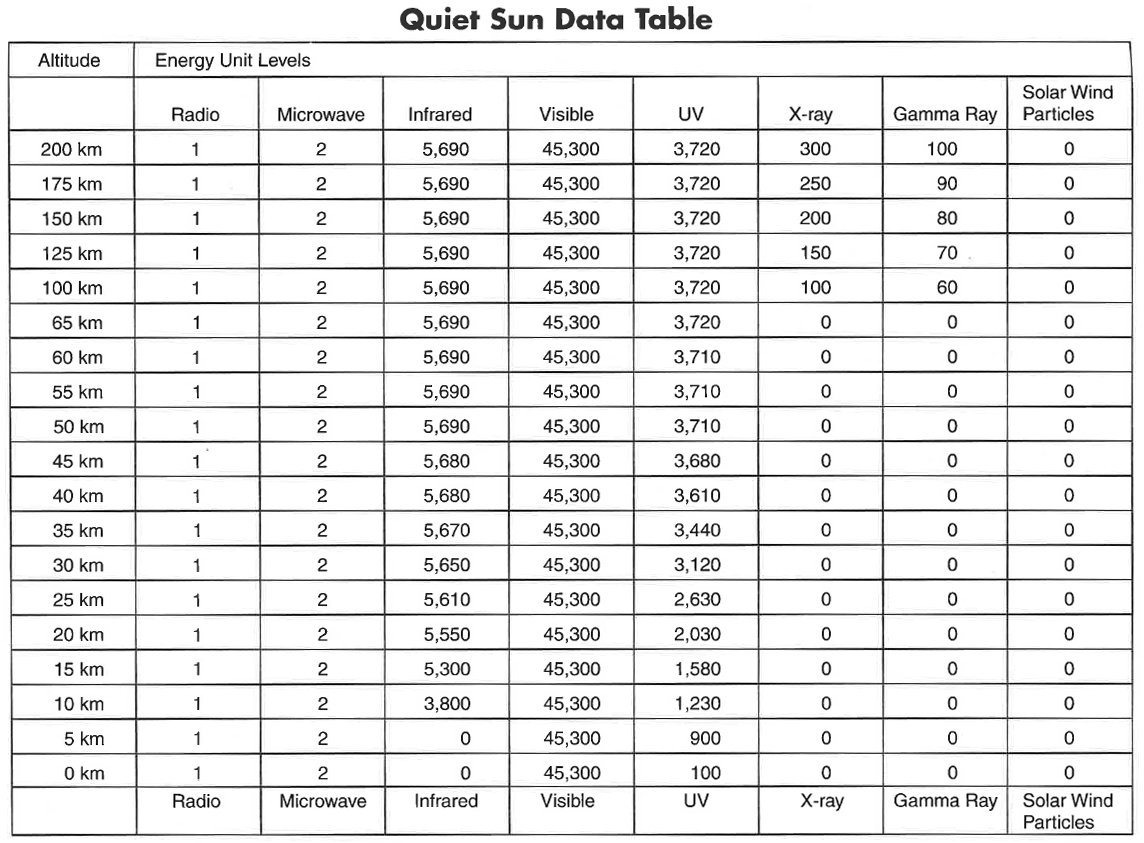 [Speaker Notes: Session 1.5: Data for the Balloon-Rocket Mission]
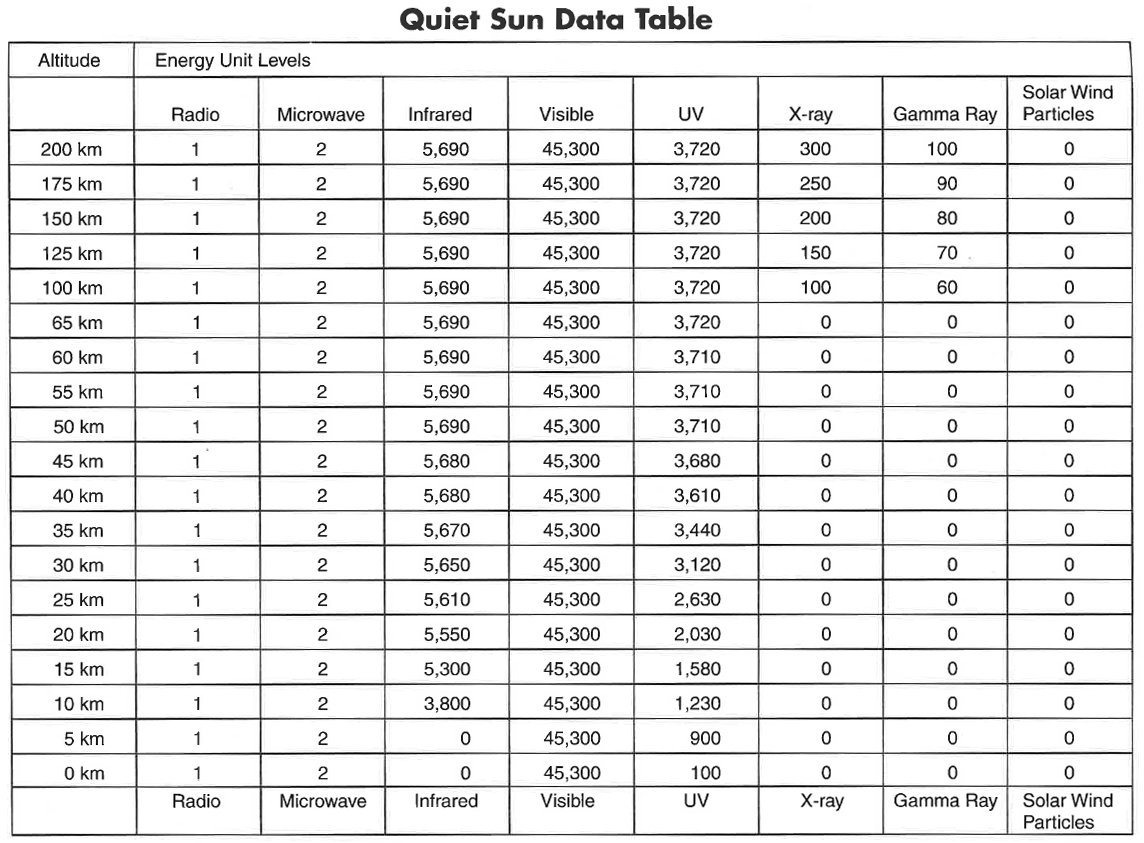 [Speaker Notes: Session 1.5: Data for the Balloon-Rocket Mission]
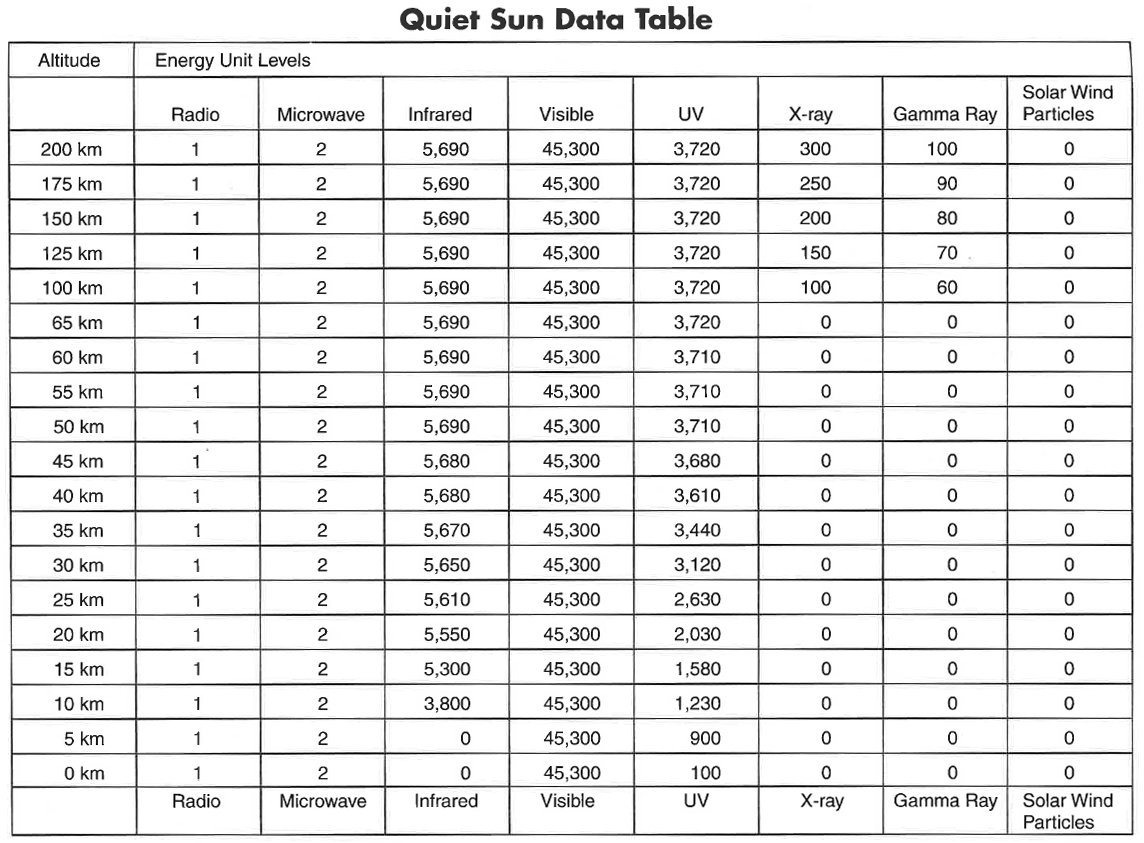 [Speaker Notes: Session 1.5: Data for the Balloon-Rocket Mission]
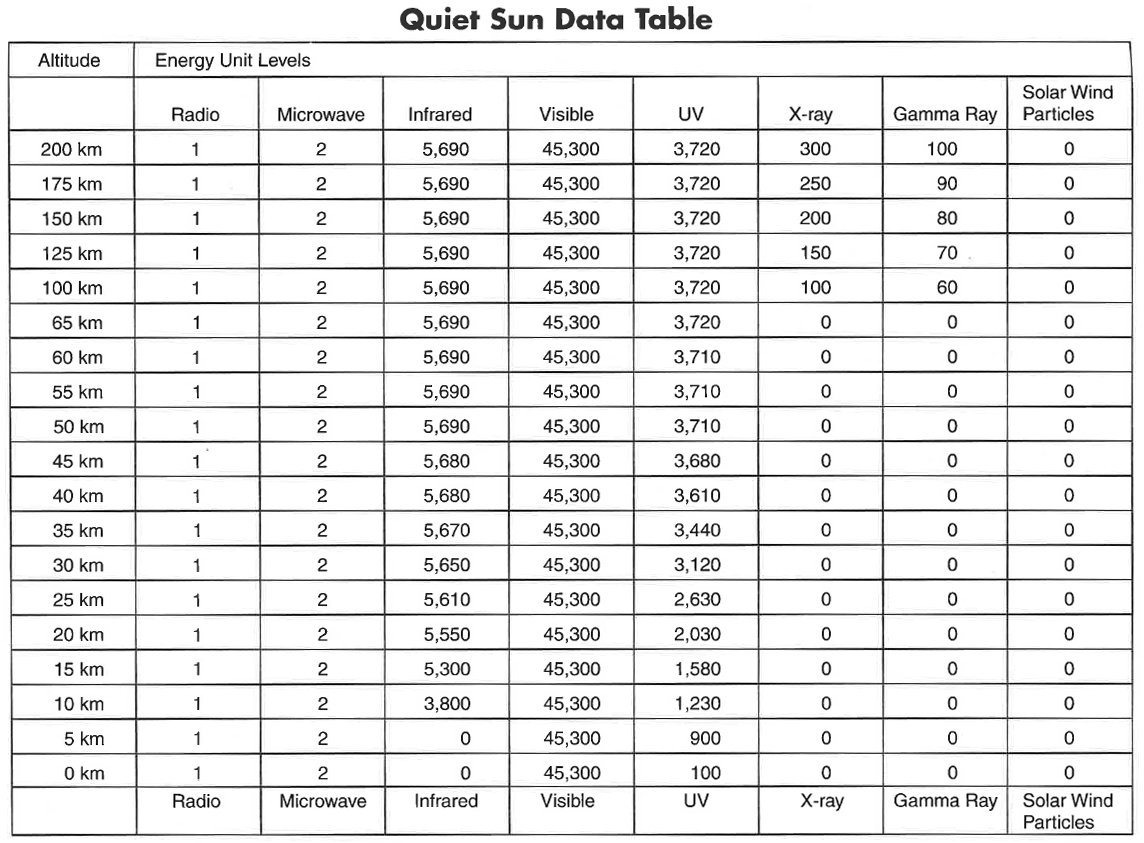 [Speaker Notes: Session 1.5: Data for the Balloon-Rocket Mission]
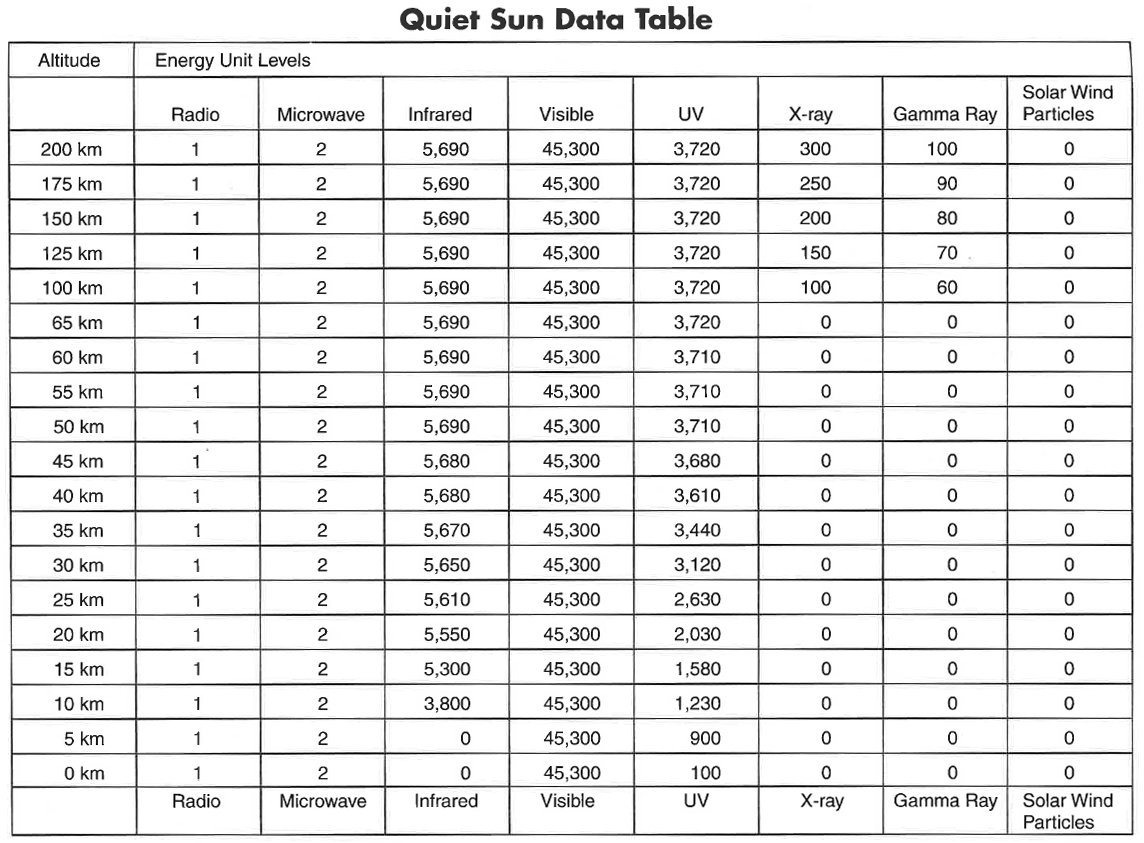 [Speaker Notes: Session 1.5: Data for the Balloon-Rocket Mission]
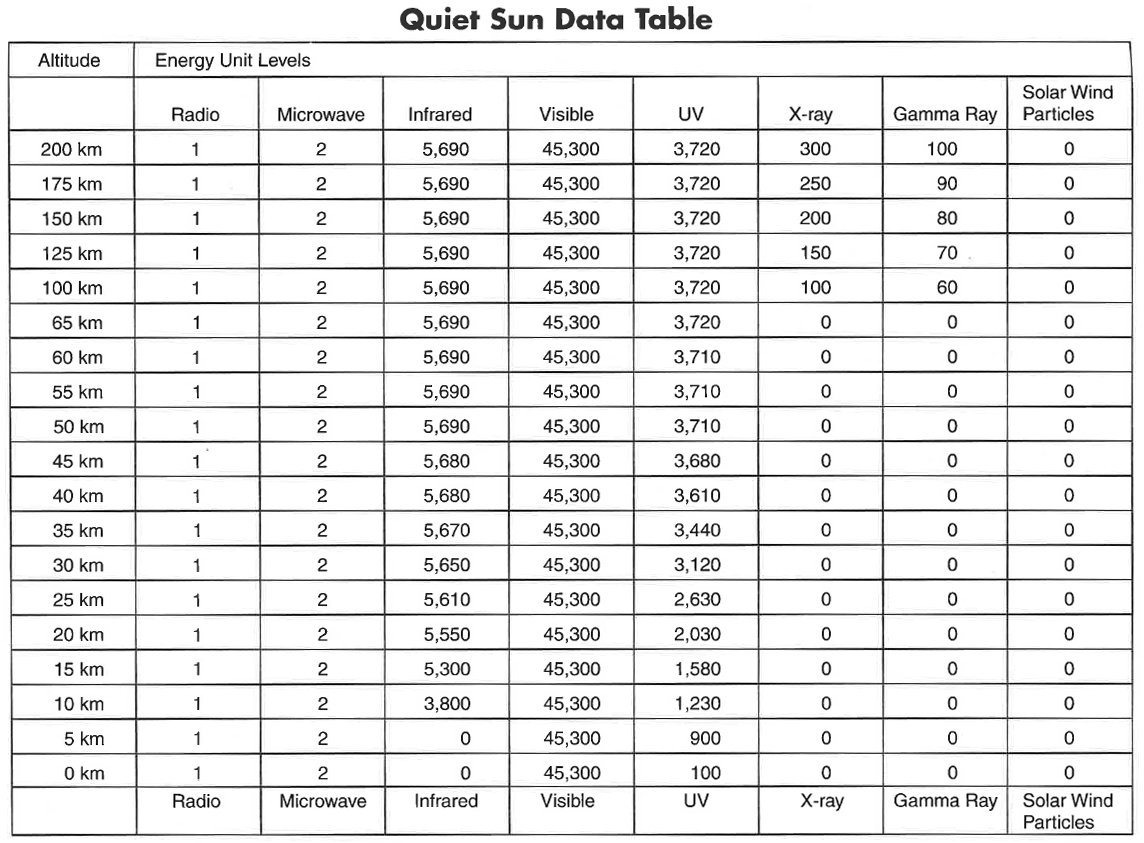 [Speaker Notes: Session 1.5: Data for the Balloon-Rocket Mission]
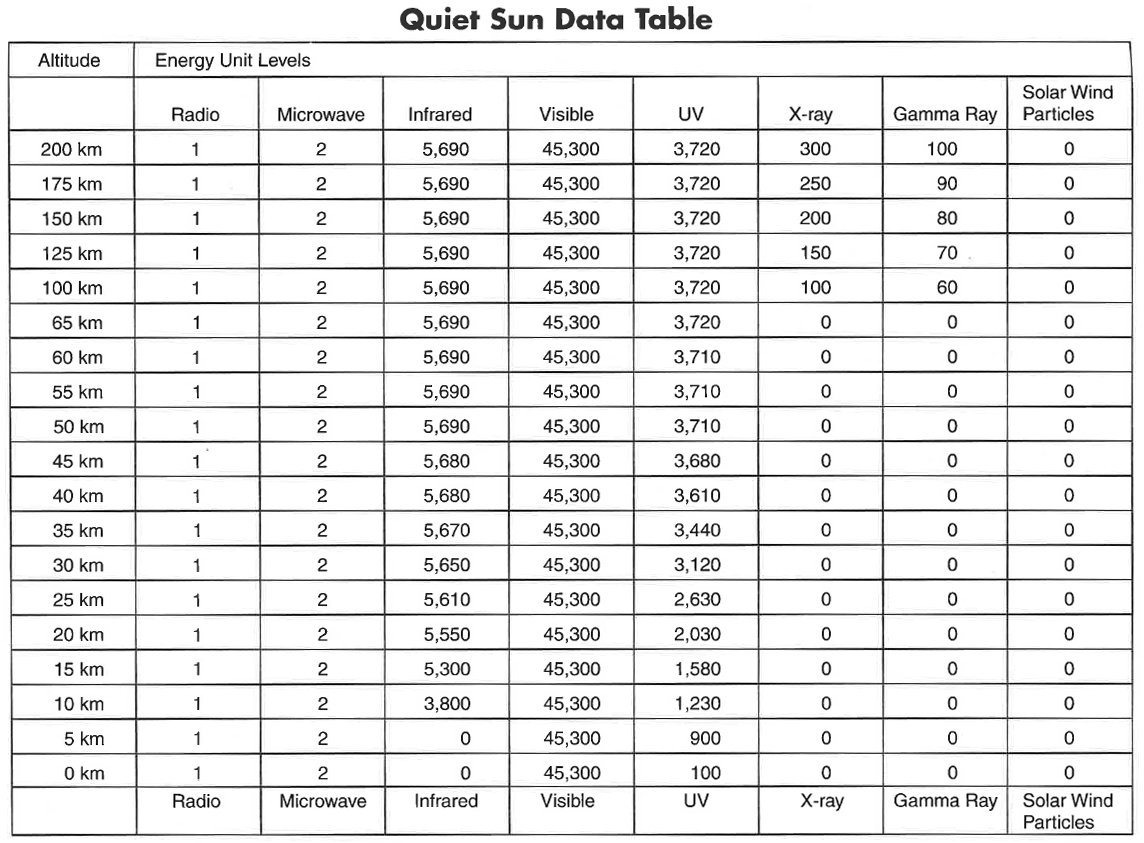 [Speaker Notes: Session 1.5: Data for the Balloon-Rocket Mission]
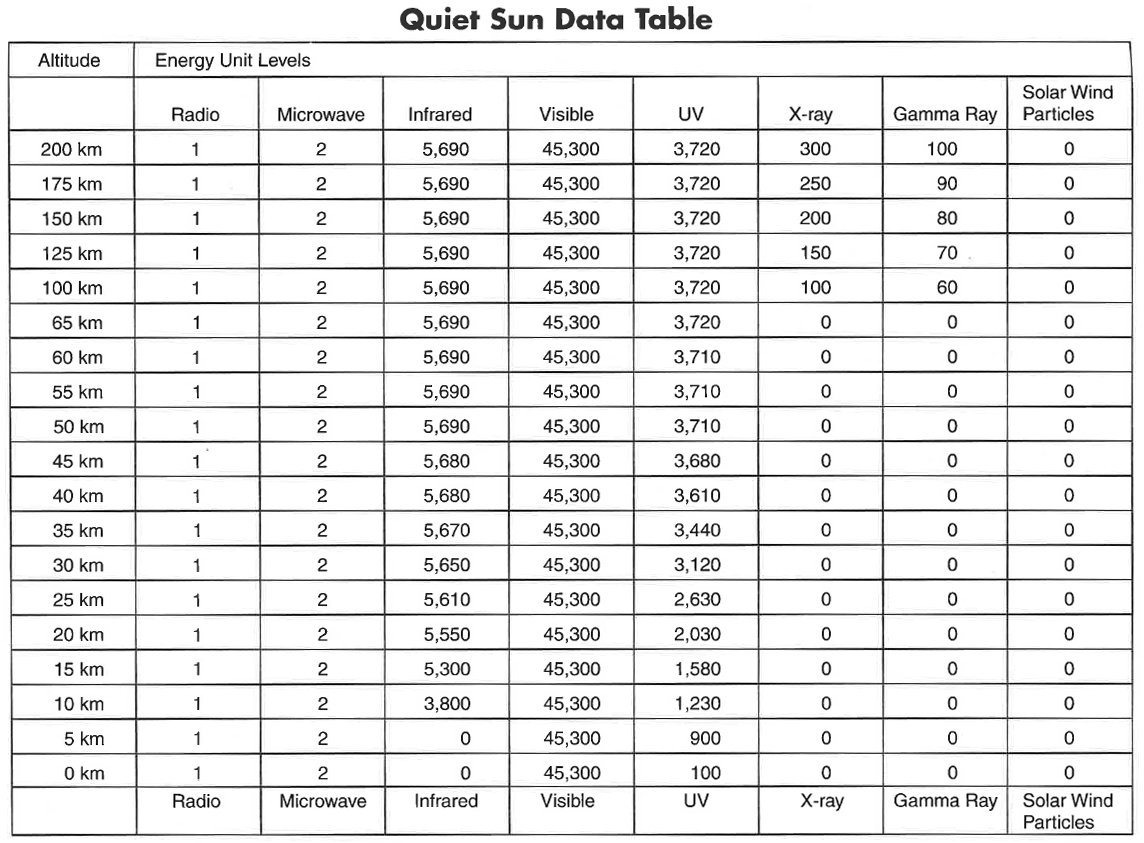 [Speaker Notes: Session 1.5: Data for the Balloon-Rocket Mission]
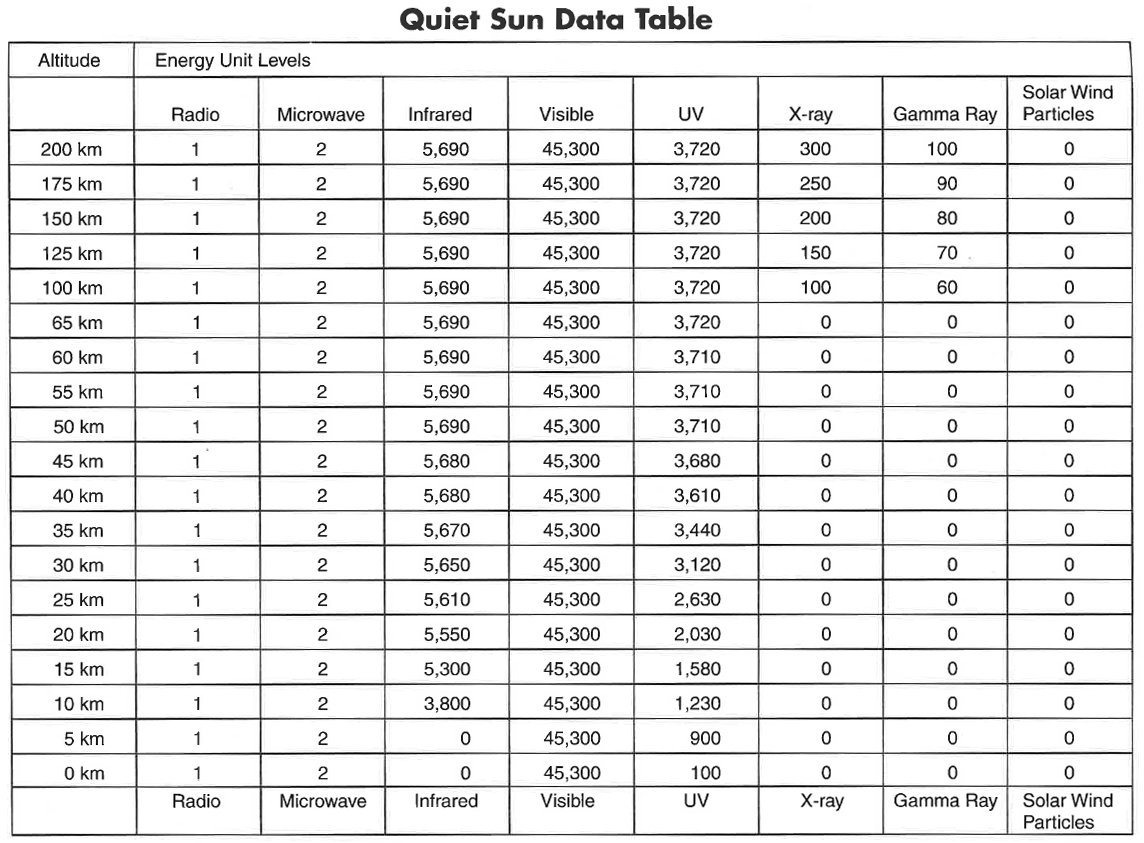 [Speaker Notes: Session 1.5: Data for the Balloon-Rocket Mission]
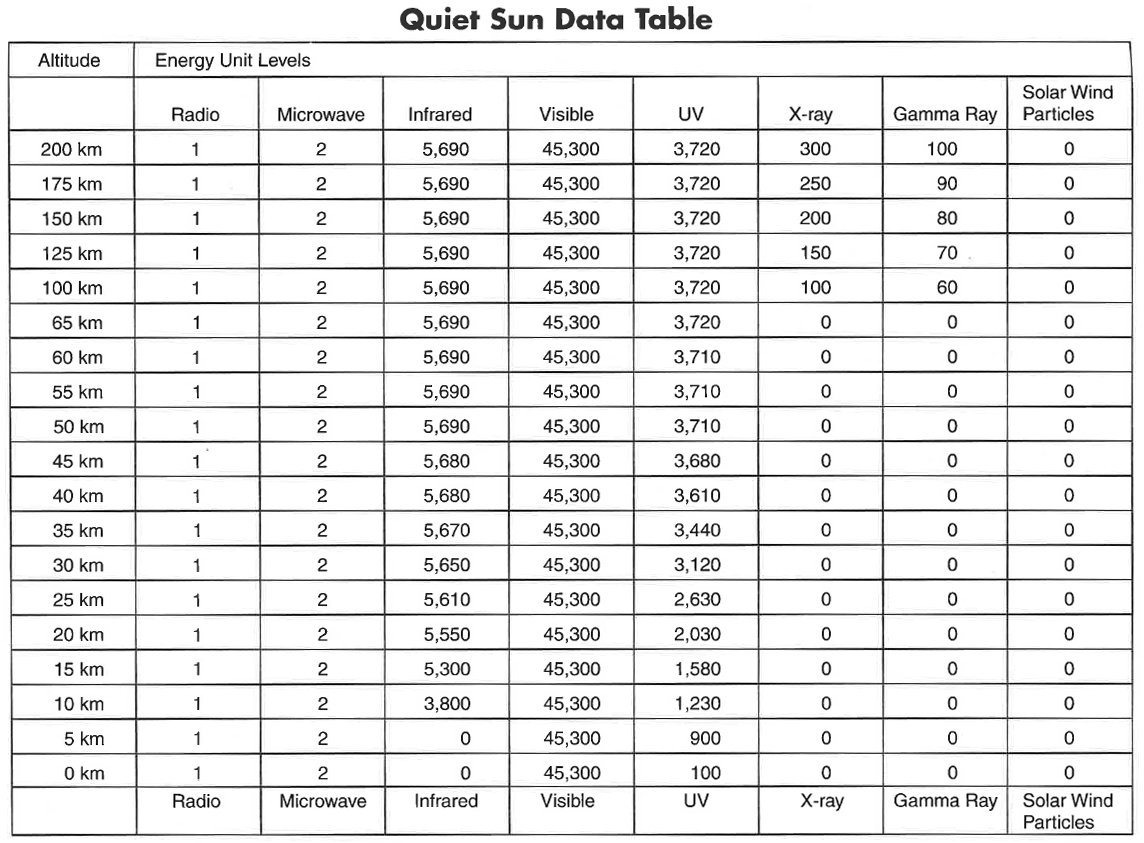 [Speaker Notes: Session 1.5: Data for the Balloon-Rocket Mission]
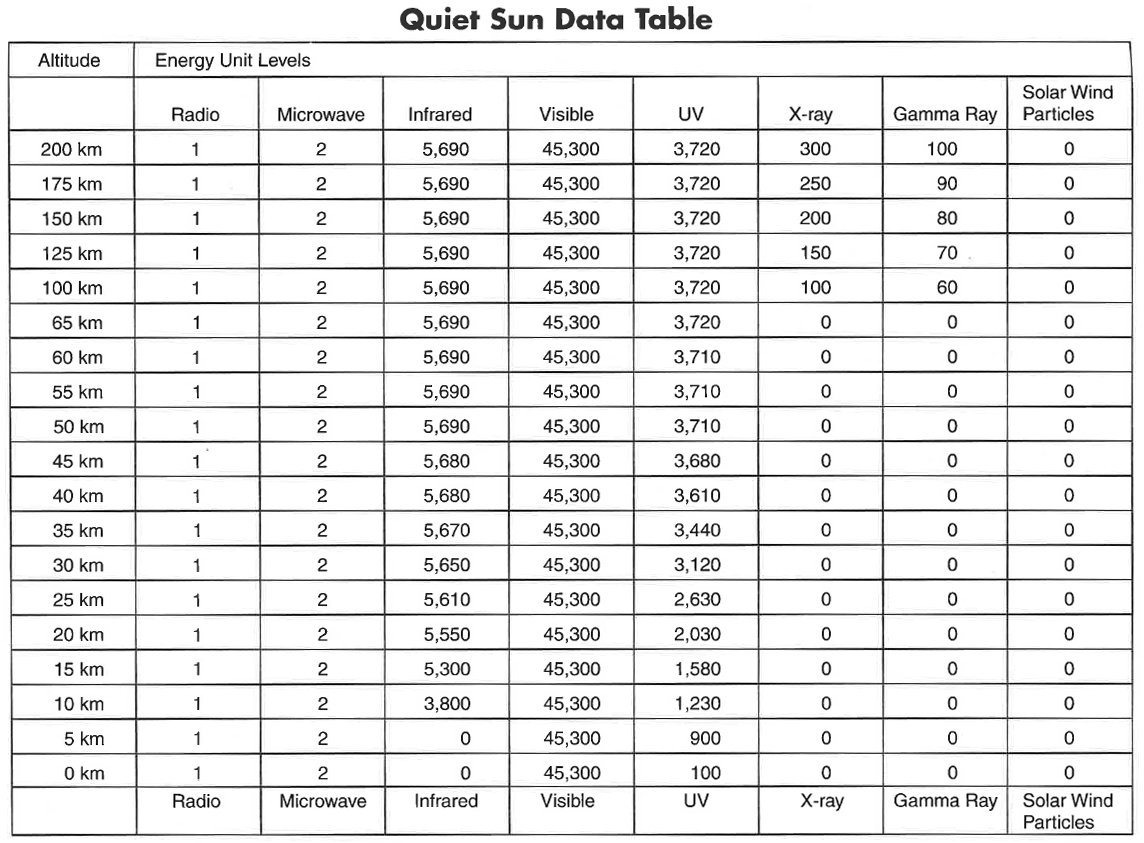 [Speaker Notes: Session 1.5: Data for the Balloon-Rocket Mission]
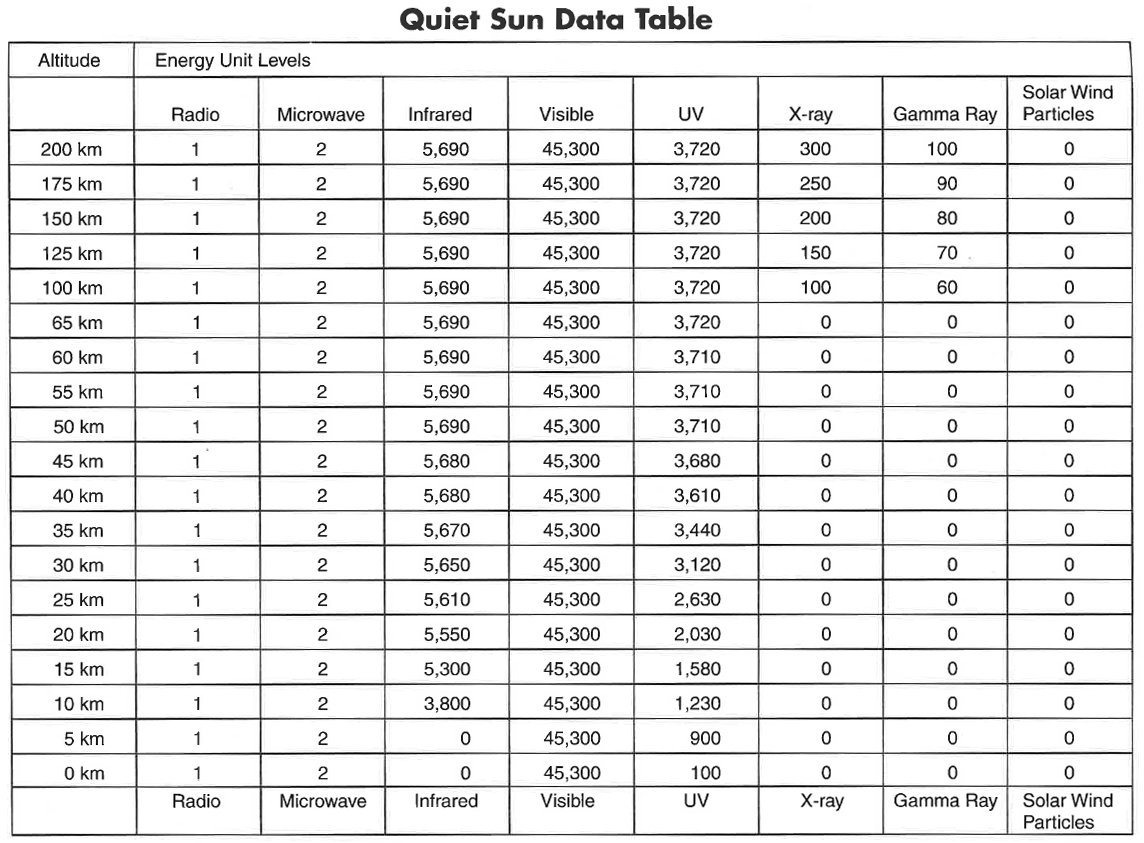 [Speaker Notes: Session 1.5: Data for the Balloon-Rocket Mission]
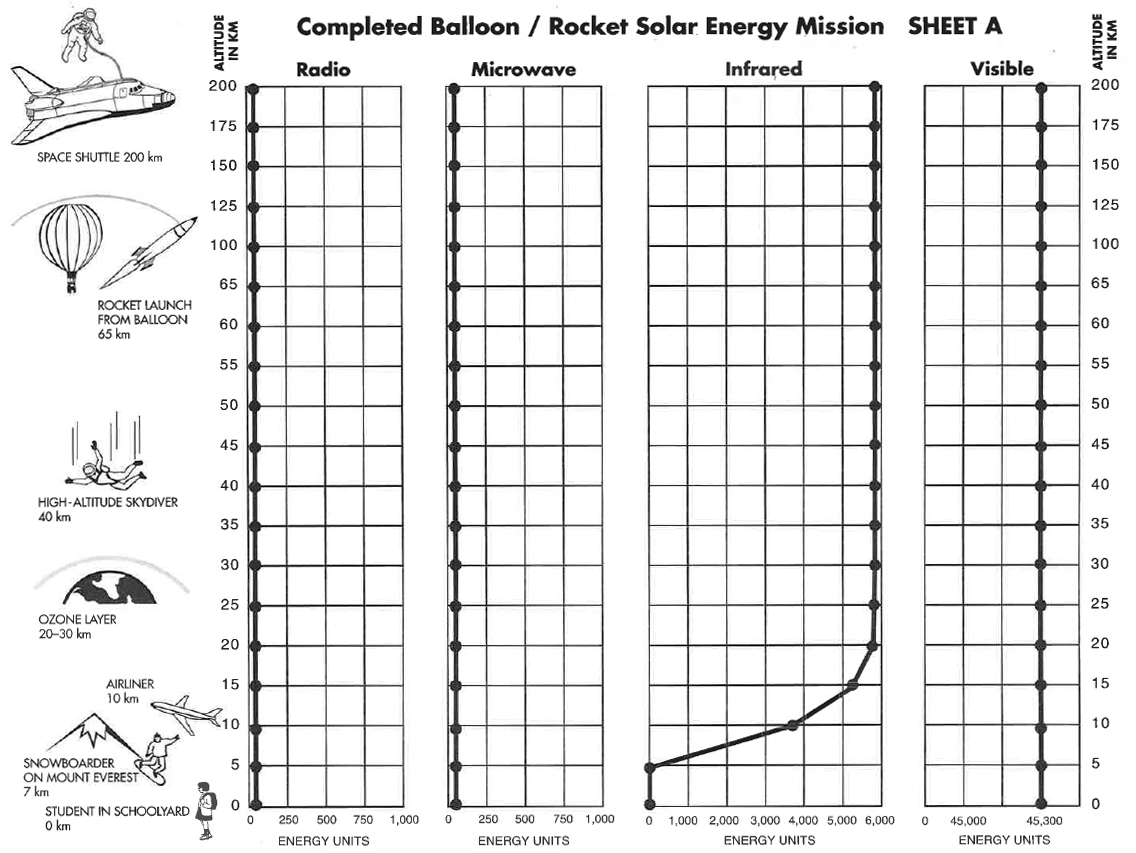 [Speaker Notes: Session 1.5: Completed Balloon-Rocket Mission Graphing Sheet - Solar Particles]
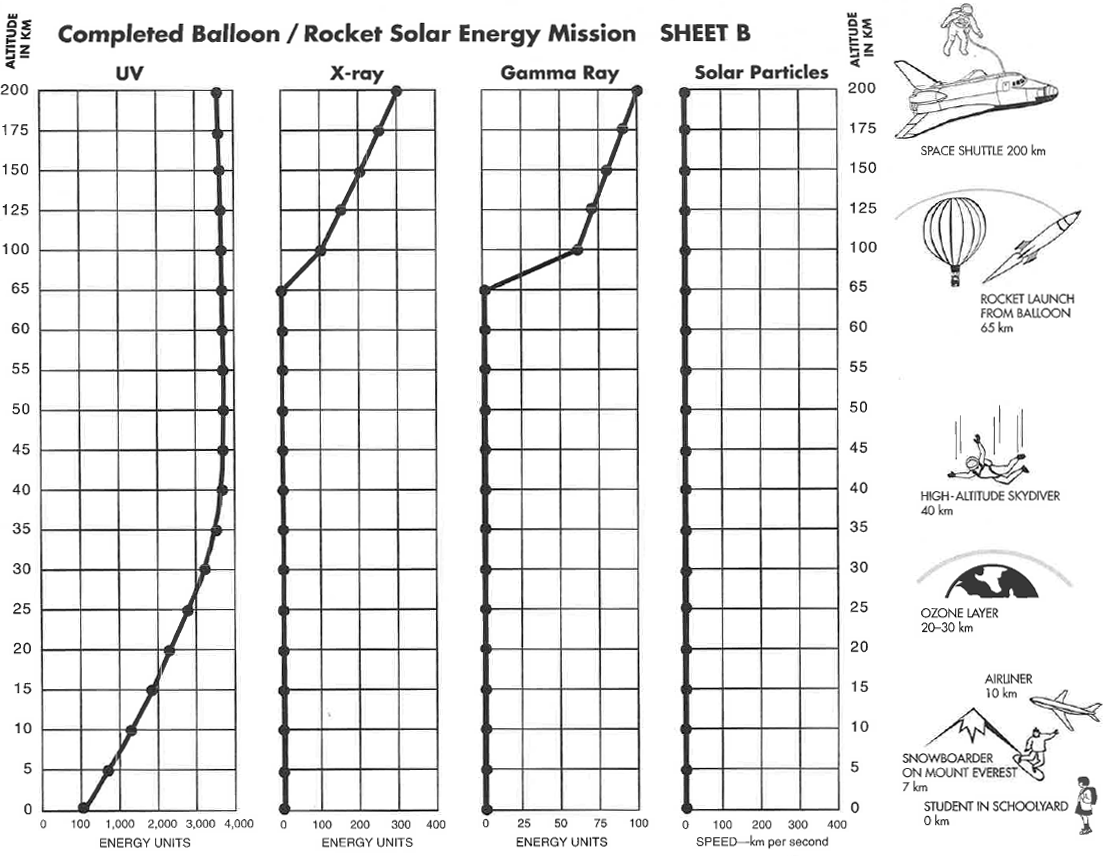 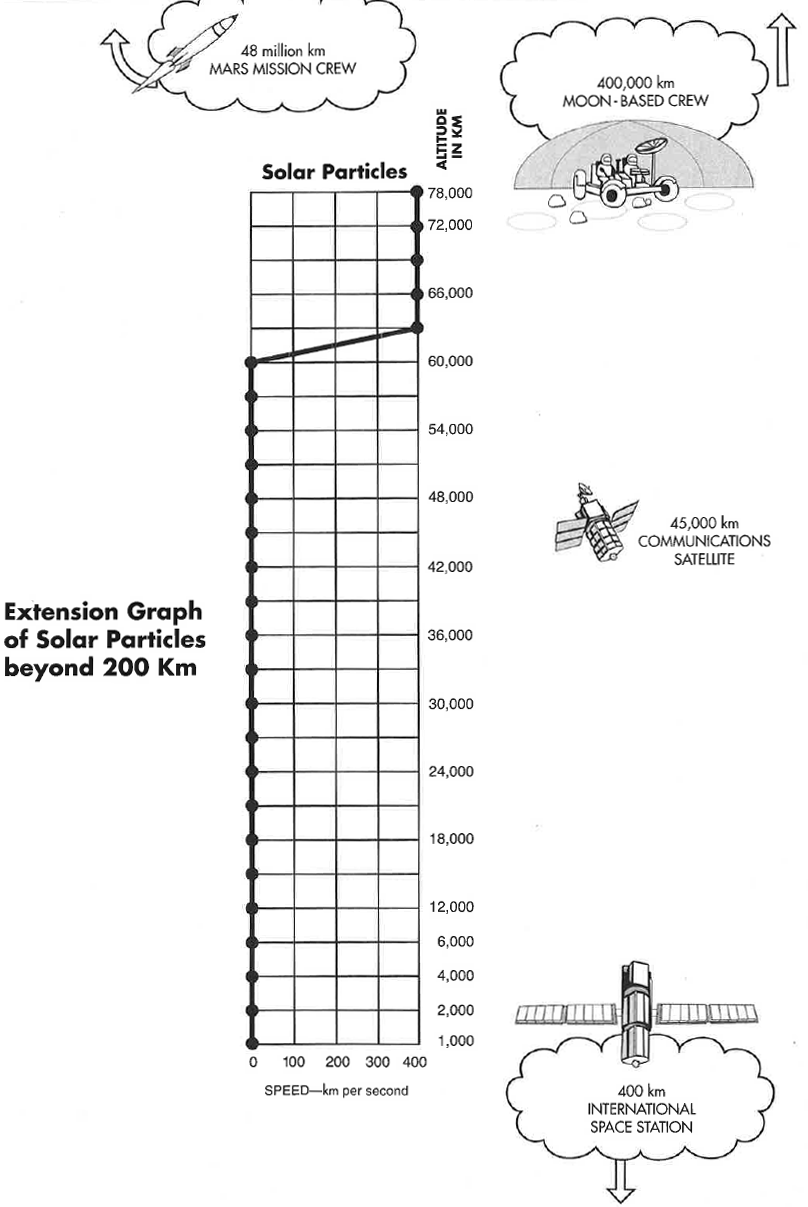 [Speaker Notes: Session 1.5: Extension Graph of Solar Particles]
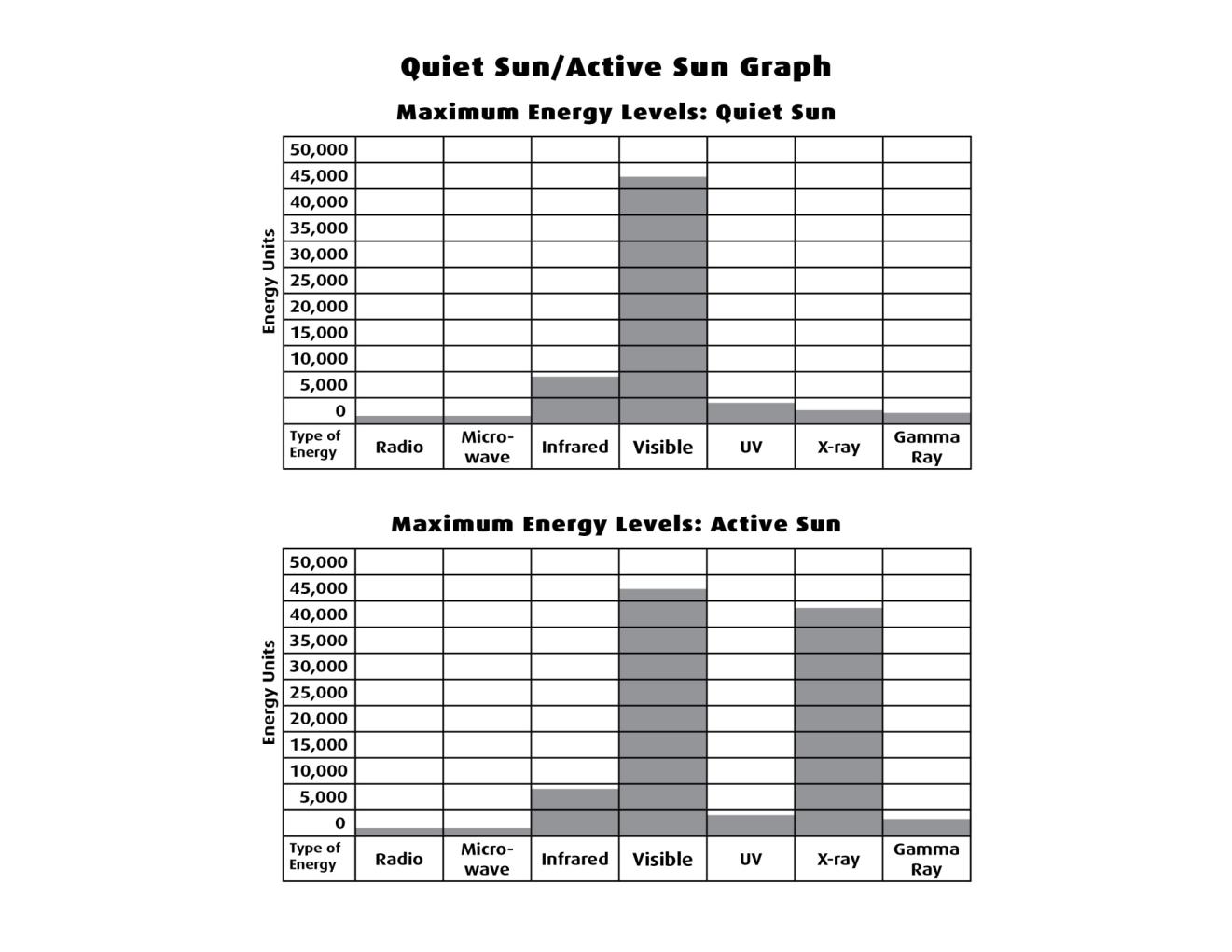 Space Science Sequence 6–8   © 2008 The Regents of the University of California  Permission granted to purchaser to photocopy for classroom use.
[Speaker Notes: Session 1.4: Quiet Sun/Active Sun Graph]
Activity 4: Ultraviolet Experiments
Space Science Sequence 6–8   © 2008 The Regents of the University of California  Permission granted to purchaser to photocopy for classroom use.